Trimestre: 21-Ouea: Graficas por Computadora(1151051) Grupo CSI01; Horario: Lu-Mie-Vie 16:00—17:30RESUMENES DEL CURSOSección: Uso de Evaluadores
PROFESOR:	  
GUEORGI KHATCHATOUROV




http://newton.uam.mx/xgeorge/
Ayudante:	  
Carlos Yoshimar Hernández Badillo 







graficas.21o@gmail.com
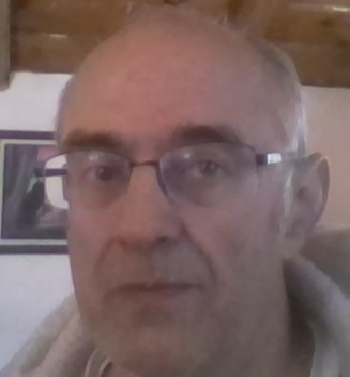 Organigrama para explicar la relación de los temas del curso
Máquina de estados de OpenGL
Animación
Primitivas
Efectos sobre modelo: 
modo de alambre, niebla, luz,
Stencil, textura, superficies curveadas…


Imagen
Transformaciones
Modelo
Cadena estándar de transformaciones del modelo
Modelview
Proyección
Puerta 
de vista


Proyeccion  de perspectiva u ortografica
Combina transformaciones de modelo y de  la camara
Interacción del operador con su mundo virtual: Selección
Transformaciones especiales: Sombra, reflejo
Resumen
La presentación actual se dedica a unos aspectos básicos del uso práctico de evaluadores y Non-Uniform Rational Bezier Splines (NURBS)
Configuración de evaluadores (de Bezier): glMap*
Acción: define (configura) un evaluador
Especificación para lenguaje C
Parámetros
Descripción
Uso opcional de evaluadores glEvalCoord*, o de mallas {glMapGrid*+ glEvalMesh}
Especificacion de glMap1* para lenguaje C
void glMap1*(GLenum target,   	//	especifica tipo de valores a 
					//	generar por evaluador;
GL* u1,	// u1, u2 especifican transformación lineal que será aplicada al 
GL* u2,	// parámetro u de glEvalCoord1: u*=(u-u1)/(u2-u1)
GLint stride, 	// distancia (el número de flotantes o dobles) entre dos 
			// puntos vecinos en la estructura *puntos
GLint order	// número de puntos de control en la estructura de
Const GL*  *puntos  //el 1r ‘*’ es ‘float’ o ‘double’, el 2º es apuntador a la 
			//estructura que contiene puntos de control de evaluador
)
target: configura diferentes tareas
El mismo mecanismo de evaluadores se aplica para evaluar posiciones en 
espacio geométrico: GL_MAP1_VERTEX3{4}
espacio de coordenadas texturales:
       GL_MAP1_TEXTURE_COORD_1{2}{3}{4}
espacio de colores: GL_MAP1_COLOR_4
Para evaluar vectores normales: GL_MAP1_NORMAL
Uso de evaluadores glEvalCoord*,o de mallas glMapGrid*, glEvalMesh
glMap1f(GL_MAP1_VERTEX_3,...) 

… 

glEnable(GL_MAP1_VERTEX_3);
ciclo de control de argumentos de

glEvalCoord1f(...)
glMapGrid1d

…
glEvalMesh1(..);
=
Ejemplos: Analizar ejemplos de código y su funcionamiento
http://newton.uam.mx/xgeorge/uea/graficacion/TEST_programs/redbook_samples/bezcurve.c
http://newton.uam.mx/xgeorge/uea/graficacion/TEST_programs/redbook_samples/bezmesh.c
http://newton.uam.mx/xgeorge/uea/graficacion/TEST_programs/redbook_samples/bezsurf.c
Ejercicios:
realizar la curva  del primer código de la diapositiva anterior mediante “malla” (mesh)
Analizar como se aplica la textura a la superficie en http://newton.uam.mx/xgeorge/uea/graficacion/TEST_programs/eval_texture_GL_MAP2_TEXTURE_2x3.cpp
¿Porque se ve el efecto de iluminación en el último ejemplo?
El buffer de textura en el último ejemplo contiene 4 fraglmentos incrustados. ¿Por qué en la superficie aparecen 24 fragmentos?